Нормативные и методические материалы
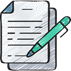 Отдел по профилактике коррупционных 
и иных правонарушений администрации Губернатора Новосибирской области 
и Правительства Новосибирской области
Запрет на получение подарков от физических (юридических) лиц установлен:

       Федеральным законом от 27.07.2004 № 79-ФЗ (пункт 6 части 1 статьи 17)

       Федеральным законом от 25.12.2008 № 273-ФЗ (пункт 7 части 3 статьи 12.1)

       Гражданским кодексом Российской Федерации (статья 575)
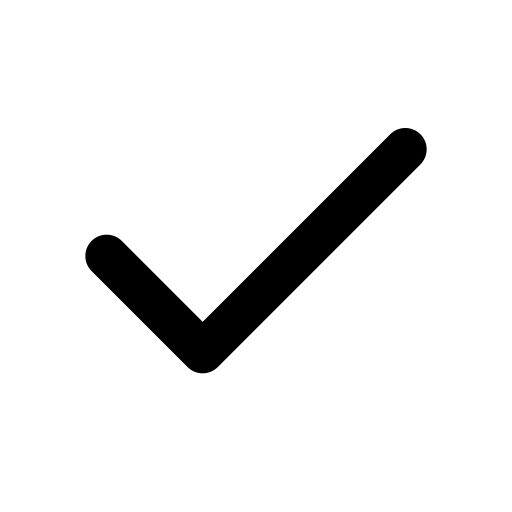 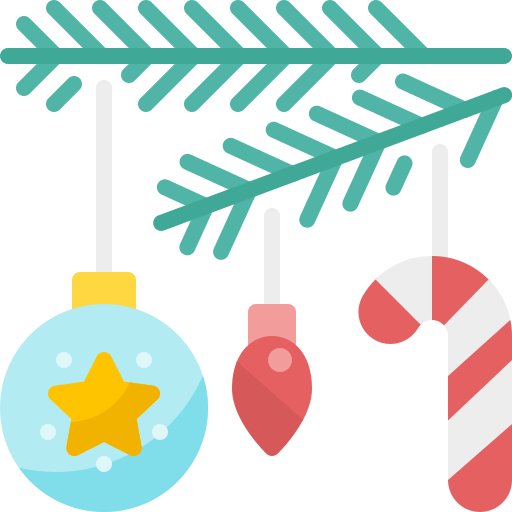 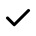 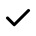 Порядок сообщения о получении подарков регулируется:
Запрет на дарение и получение подарков в связи с исполнением должностных (служебных) обязанностей
Постановлением Правительства Российской Федерации от 09.01.2014  № 10

Постановлением Губернатора Новосибирской области от 01.07.2016 № 154
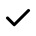 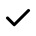 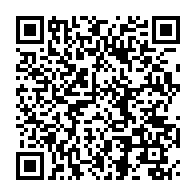 Письмо Минтруда России о необходимости соблюдения запрета дарить и получать подарки от 26.11.2018 № 18-0/10/В-9380
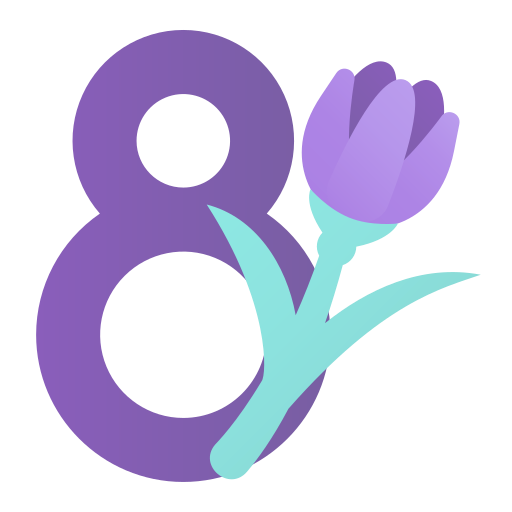 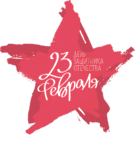 Разъяснения по отдельным вопросам, связанным с применением Типового положения о сообщении отдельными категориями лиц о получении подарка, утвержденного Постановлением Правительства Российской Федерации
от 09.01.2014 № 10
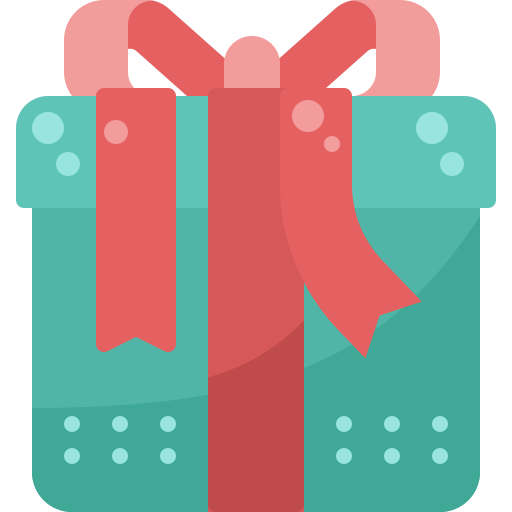 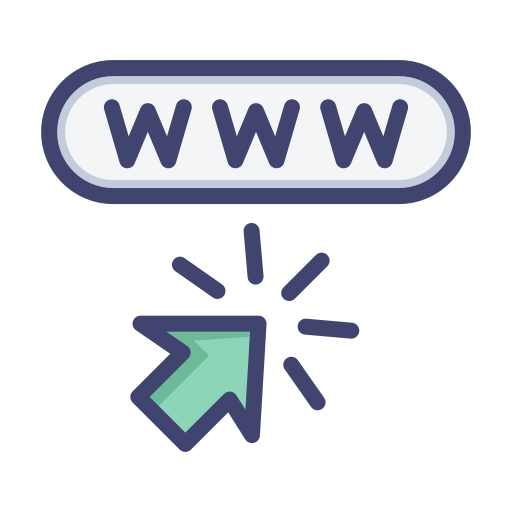 http://www.nso.ru/page/26941
раздел «Управление» / подраздел «Противодействие коррупции» / методические рекомендации / по вопросам соблюдения ограничений и запретов / общие для органов государственной власти и органов местного самоуправления
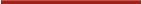 город Новосибирск
2022 год
Нарушение запрета является основанием для привлечения к ответственности
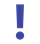 ЗАПРЕЩЕНО

лицам, замещающим государственные должности, гражданским служащим 
принимать подарки от физических (юридических) лиц в связи с исполнением должностных (служебных) обязанностей
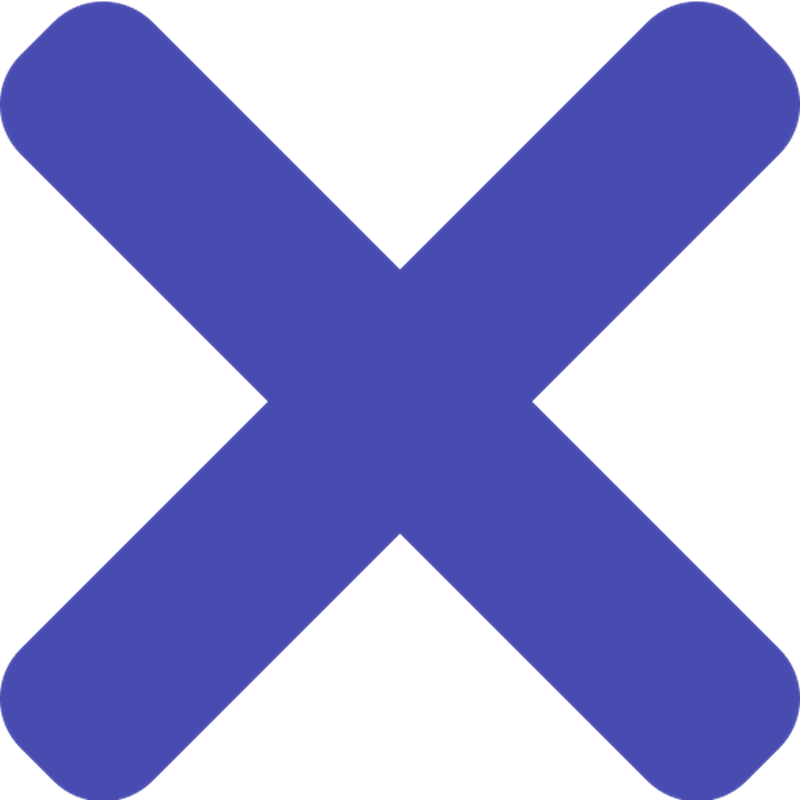 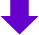 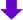 в отдел по профилактике коррупционных и иных правонарушений администрации Губернатора НСО и Правительства НСО
в уполномоченное структурное подразделение 
ИОГВ НСО, ГО НСО*
ЗАПРЕТ НЕ РАСПРОСТРАНЯЕТСЯ НА ПОЛУЧЕНИЕ
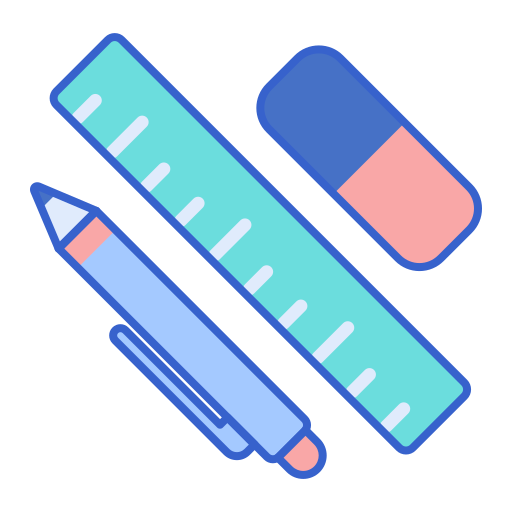 2.
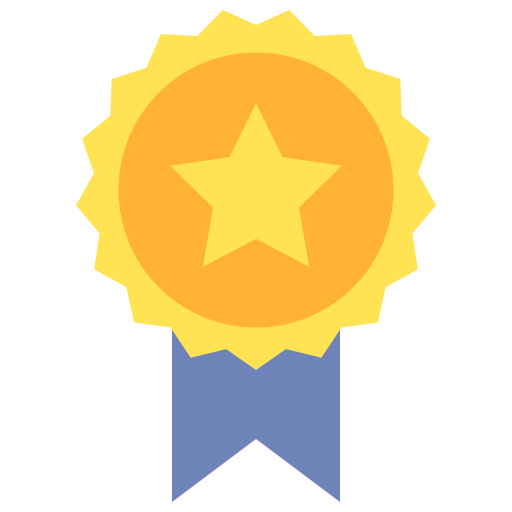 СДАЕТ ПОДАРОК
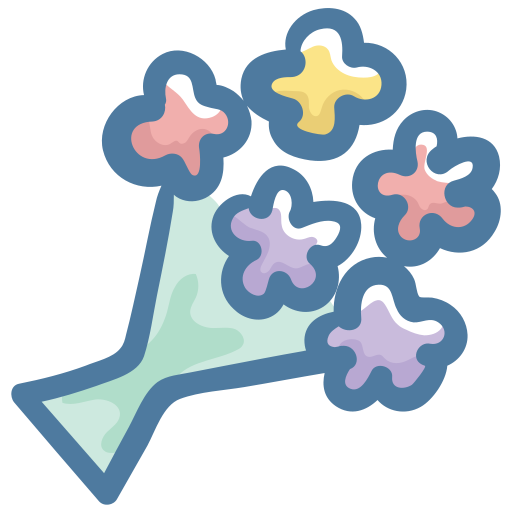 канцелярских
принадлежностей
(для участников мероприятий)
ценных подарков, врученных в качестве поощрения (награды)
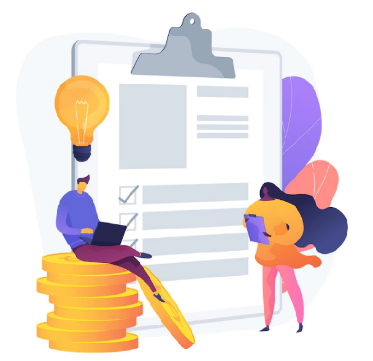 Подарок, стоимость которого подтверждается документами и превышает 3 тысячи рублей либо стоимость которого неизвестна, сдается по акту-приема передачи на хранение в структурное подразделение 
ИОГВ НСО, ГО НСО*
цветов
ЕСЛИ ПОДАРОК ПОЛУЧЕН
 в связи с протокольными мероприятиями, служебными командировками, 
официальными мероприятиями,

ЛИЦО, ЕГО ПОЛУЧИВШЕЕ:
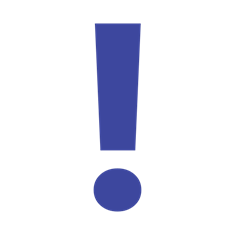 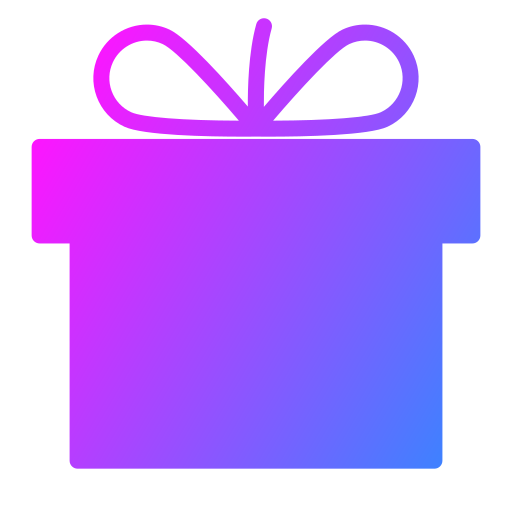 1.
НАПРАВЛЯЕТ ПИСЬМЕННОЕ УВЕДОМЛЕНИЕ - 

не позднее 3-х РАБОЧИХ ДНЕЙ со дня получения подарка / возвращения из служебной командировки
независимо от стоимости подарка
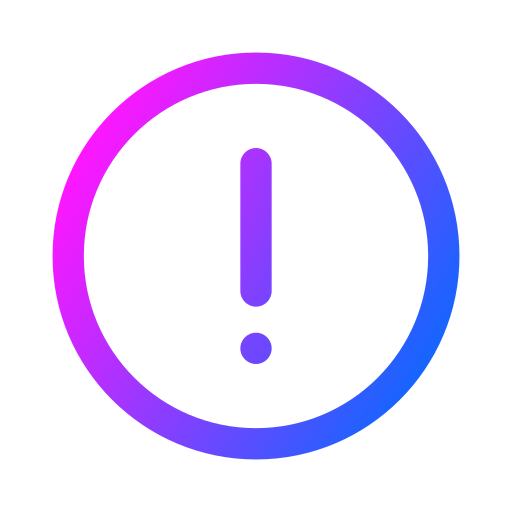 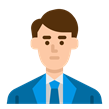 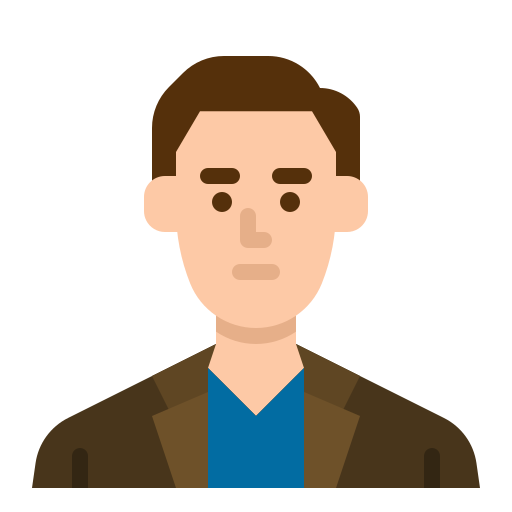 передает его на хранение
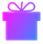 Форма уведомления
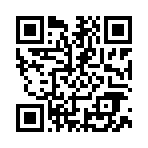 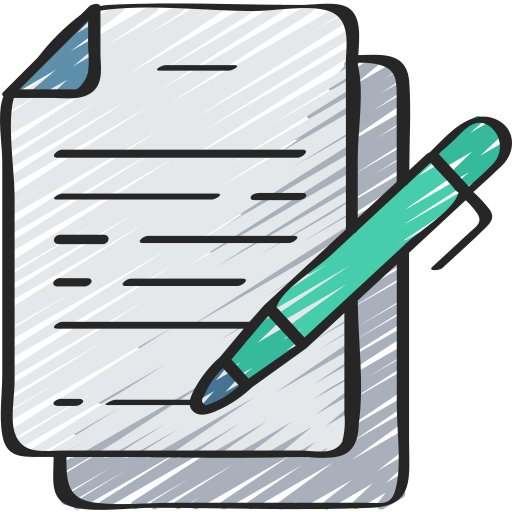 лицо, замещающее государственную должность НСО
ответственному лицу уполномоченного структурного подразделения управления делами Губернатора НСО  и Правительства НСО
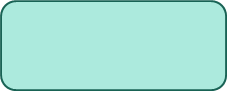 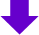 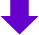 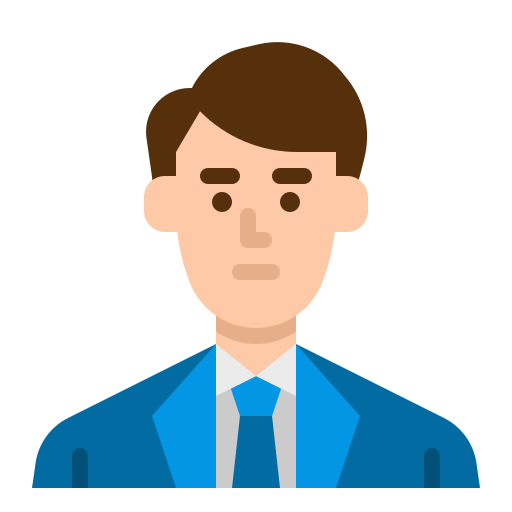 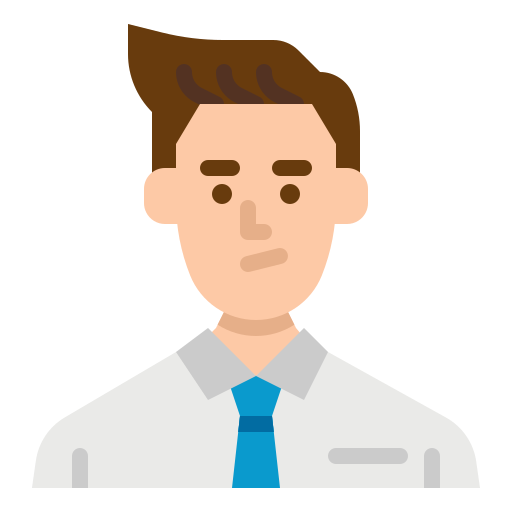 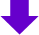 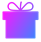 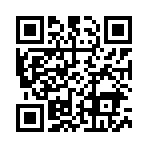 лицо, замещающее иную должность государственной гражданской службы в ИОГВ НСО, 
ГО НСО*
лицо, замещающее государственную должность НСО
Подарок можно выкупить, направив заявление
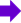 руководитель и заместитель руководителя ИОГВ НСО*, 
служащий в администрации
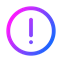 Для работников учреждений и организаций, оказывающих образовательные, медицинские, социальные услуги, других аналогичных организаций установлен запрет на получение подарков

Другие организации действуют  в рамках антикоррупционных стандартов, утвержденных локальными нормативными актами таких организаций
*Исполнительные органы Новосибирской области, государственные органы Новосибирской области